TEMA: El poder de escuchar
Área Académica: Ingeniería Mecánica 

Profesor(a): Lic. Marybeth  Alejandra Téllez Rodríguez 


Periodo: Julio- Diciembre 2016
TEMA: El poder de escuchar
Resumen
La habilidad de saber escuchar es indispensable para establecer relaciones interpersonales satisfactorias y efectivas en cualquier ámbito de la vida de un estudiante y futuro profesionista. Para poder desarrollar dicha habilidad es necesario conocer la diferencia entre oír y escuchar, así como las ventajas de llevarlo a la práctica. 

Abstract
The skill of listening is essential to establish satisfactory and effective interpersonal relationships in any sphere of life of a student and future professional. In order to develop that skill it is necessary to know the difference between hearing and listening, as well as the advantages of putting it into practice.

Palabras claves: Habilidad, oír, escuhar, relaciones interpersonales.
  
Keywords: Skill, hearing, listening, interpersonal relationships.
“Nos han sido dadas dos orejas, pero sólo una boca, para que podamos oír más y hablar menos”. 
Zenón de Elea
¿Cuál es la diferencia entre oír y escuchar?
Actividad.
Elabora un diagrama de Venn en el cual contrastes los elementos oír y escuchar. Al finalizar comparte tus conclusiones con el resto de la clase.
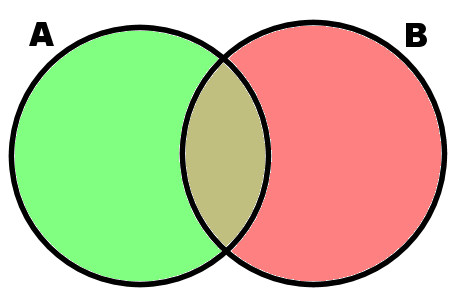 ¿El poder de escuchar?
Saber escuchar te permite: 
Generar un clima positivo
Reducir malos entendidos /Reducir conflictos 
Aprender de las experiencias de otros y de las propias
Identificar la congruencia de la información 
Solicitar aclaraciones 
Conseguir confianza
Fortalecer las relaciones interpersonales 
Capacidad para influir en los otros 
Desarrollar habilidades de liderazgo
Referencias
Espinosa, R. (2011), Manual del participante. Comunicación y Negociación Efectiva, México: Fundación Friedrich Ebert. 

González, C. (2012), Principios básicos de la comunicación, México: Trillas.
 
Ortiz, R. (2007), Aprender a escuchar. Cómo desarrollar la capacidad de escucha activa, México: Lulú.